Elektronická  učebnice - I. stupeň                     Základní škola Děčín VI, Na Stráni 879/2  – příspěvková organizace                                     Svět kolem nás
78.1 Marie Terezie a Josef II.
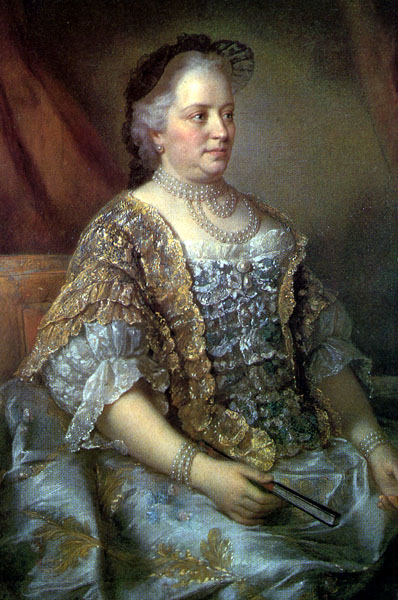 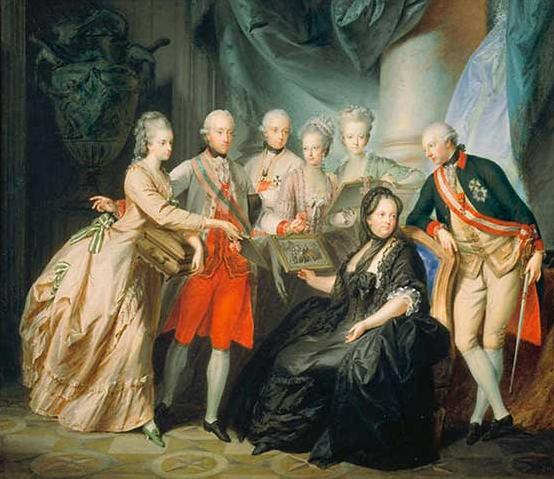 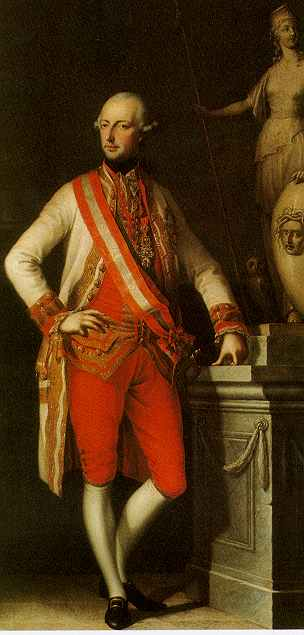 Marie Terezie s rodinou
Josef II.
Marie Terezie
Autor: Mgr. Alena Horová
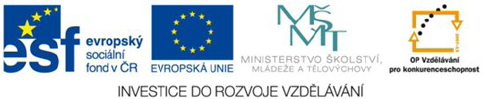 [Speaker Notes: Víte, kdo způsobuje angínu, chřipku, nebo neštovice?]
Elektronická  učebnice - I. stupeň                      Základní škola Děčín VI, Na Stráni 879/2  – příspěvková organizace                                   Svět kolem nás
78.2 Co už víš?
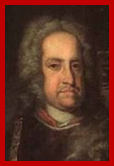 PRAGMATICKÁ SANKCE
Roku 1713 vydal Karel VI. (otec Marie Terezie)
dokument zajišťující dědičnost královského titulu i pro ženské potomky
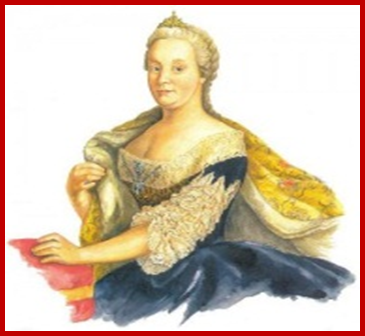 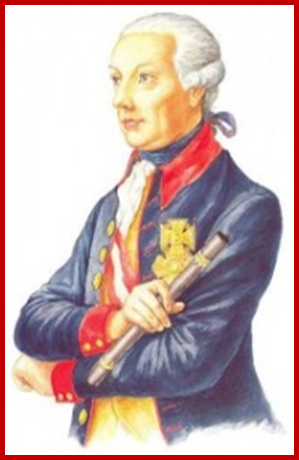 Karel VI.
(otec M. Terezie)
vláda: 1711 – 1740
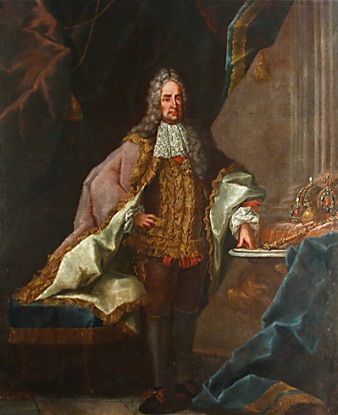 Marie Terezie
vláda: 1740 – 1780
Josef II. Habsburský
vláda: 1780 – 1790
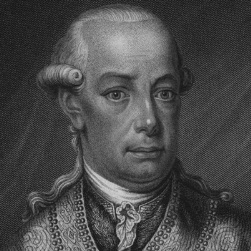 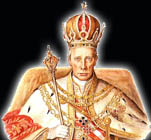 František Štěpán Lotrinský
manžel Marie Terezie
otec Josefa II.
Leopold II.
vláda: 1790 – 1792
František II.
vláda: 1792 – 1806
Elektronická  učebnice - I. stupeň                      Základní škola Děčín VI, Na Stráni 879/2  – příspěvková organizace                                    Svět kolem nás
78.3 Jaké si řekneme nové termíny a názvy?
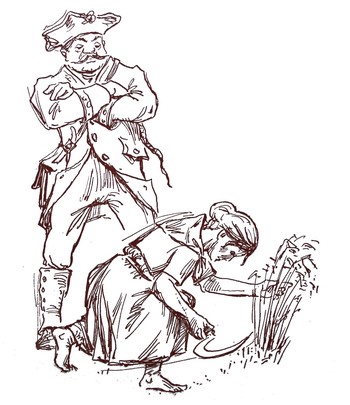 ABSOLUTISMUS
myšlenkový proud 18. století
převrat v myšlení lidí → snaha vysvětlit si vše logicky, „věk rozumu a vědy“
vše rozumově vysvětlit, odvrat od náboženství

OSVÍCENSKÝ ABSOLUTISMUS
způsob vlády
osvícenský monarcha omezuje vliv církve i šlechty 
 stát vedou především úředníci s  panovníkem v čele
→ úplná vláda jednoho panovníka, který řídí zemi  → vydává REFORMY
REFORMA 
= zákon, jehož hlavním cílem je zlepšit 
životní podmínky poddaných
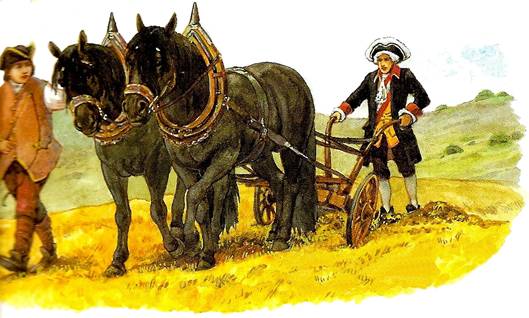 ROBOTA
= povinná práce na polích šlechticů 
→ neplacená práce nevolníků
NEVOLNÍK
= člověk, který se nesměl bez souhlasu vrchnosti 
svobodně stěhovat, vdávat/ženit, dát děti studovat
→ patřil k panské půdě
Císař Josef II. cestoval inkognito 
po své monarchii jako 
„hrabě Falkenštejn“.
Elektronická  učebnice - I. stupeň                      Základní škola Děčín VI, Na Stráni 879/2  – příspěvková organizace                                    Svět kolem nás
78.4 Co si řekneme nového?
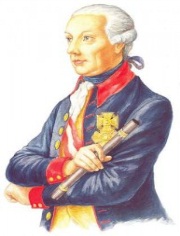 Marie Terezie     (Matka dvou císařů) 
doba vlády: 1740 - 1780
jediná žena na českém trůnu
dcera Karla VI.
snížila robotu na pouhé tři dny za týden
nechala zpracovat mapy zemí a sečíst obyvatelstvo
daňová reforma = daně byly do této doby vybírány odhadem, 
     šlechtici uváděli  lživé informace o počtech obyvatel a velikostech 
     pozemků  →  odváděli menší daně → díky mapám a sčítání obyvatel
     lidé nemohli podvádět
povinná školní docházka (od 6 do 12 let)
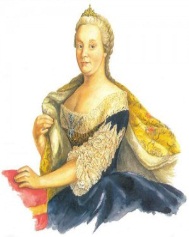 Marie Terezie
Toleranční patent
= listina, která povoluje i jiné než katolické vyznání
Josef II..
Josef  II.
doba vlády: 1780 – 1790
syn Marie Terezie
vydal dvě důležité reformy
      → Toleranční patent
      → Patent o zrušení nevolnictví
Patent o zrušení nevolnictví (1781)
= konec nevolnictví → lidé se mohli svobodně stěhovat 
    robota zrušena nebyla
 → robotní povinnost trvá  (volné stěhování, studium, sňatky)
Elektronická  učebnice - I. stupeň                      Základní škola Děčín VI, Na Stráni 879/2  – příspěvková organizace                       	          Svět kolem nás
78.5 Co si pamatujete?
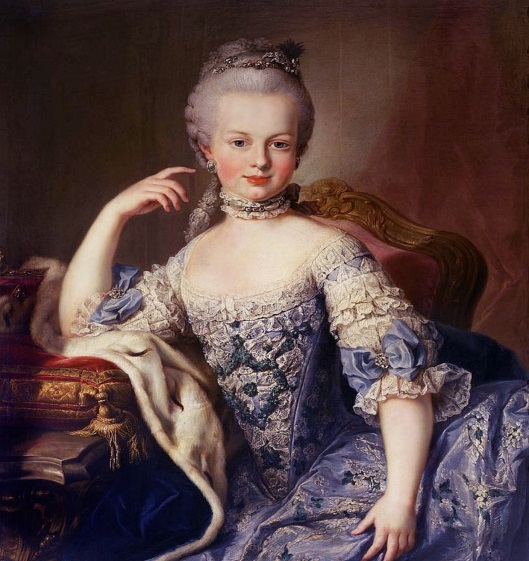 Zjistíš, kolik měla Marie Terezie dětí?
Marie  Antoinetta
jedna z dcer Marie Terezie
manželka francouzského krále Ludvíka XVI.
1.   Kolik let trvala povinná školní docházka za vlády Marie Terezie?
2.   Patent, kterým Josef II. povolil i jiné náboženství než katolické.
3.   Jméno panovníka, který vydal „Patent o zrušení nevolnictví“.
4.   Povinná práce pro vrchnost je …
5.   Jak se říkalo lidem, kteří byli připoutáni k půdě a nesměli se svobodně stěhovat?
6.   Druhé jméno manžela Marie Terezie.
7.   V jakém příbuzenském stavu byl Karel VI. k Marii Terezii?
8.   Jméno matky Josefa II.
Elektronická  učebnice - I. stupeň                      Základní škola Děčín VI, Na Stráni 879/2  – příspěvková organizace                       	          Svět kolem nás
78.6 Něco navíc pro šikovné
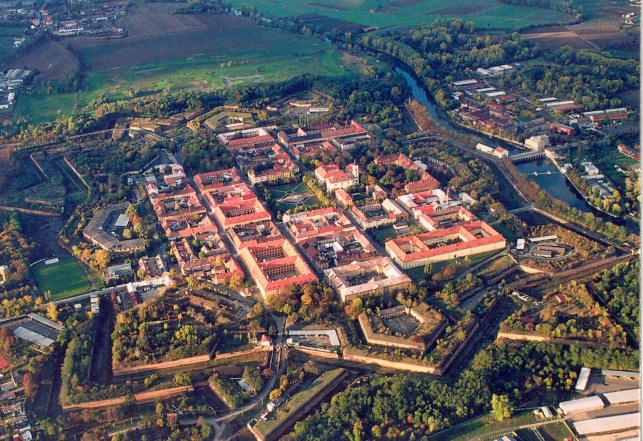 Pevnost  Terezín
byla založena roku 1780 Josefem II.
r. 1782 byla prohlášena svobodným královským městem 
jméno městu císař udělil na počest své matky císařovny Marie Terezie 
r. 1790 byla pevnost schopna obrany → účelem pevnosti bylo chránit přístupové cesty, 
     kterými během prusko-rakouských válek v 18. století postupovala nepřátelská vojska 
své obranné vojenské poslání však pevnost nikdy aktivně neplnila 
její existence postačila k odstrašení pruského útočníka
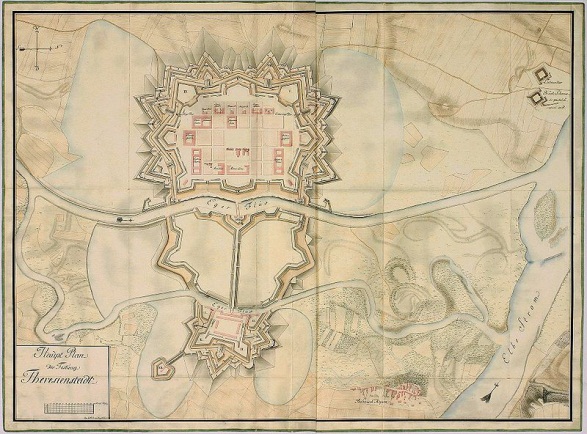 hlavní pevnost má tvar osmiúhelníku 
celková délka pevnostního valu (silného 30 m) činí 3770 metrů 
opevnění Terezína obsahovalo celkem 55 hradebních článků, 
     ve kterých se nacházelo 136 podzemních prostor vzájemně spojených 
     systémem podzemních chodeb dosahujícího celkové délky 29 km
Elektronická  učebnice - I. stupeň                      Základní škola Děčín VI, Na Stráni 879/2  – příspěvková organizace                                    Svět kolem nás
78.7 CLIL
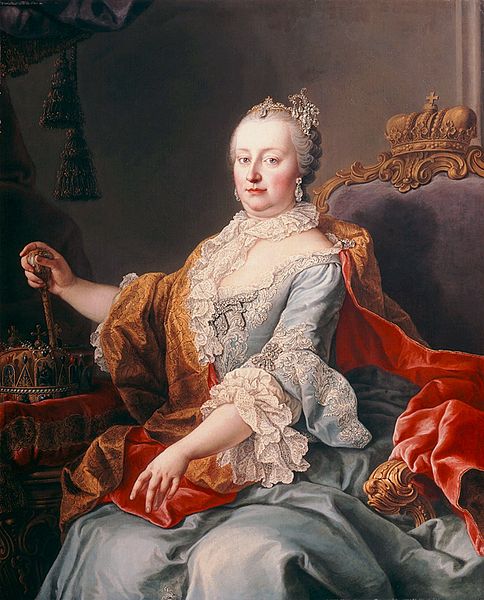 Archduchess of Austria
Maria Theresa was born in 1717 in Vienna. 
She was the eldest daughter of Emperor Charles VI.
Maria had 16 children. 
Josef II was the eldest son of Empress Maria Theresa. 
His sister and daughter of Maria was Marie Antoinette.
When was Maria Theresa born?
           a) in 1638.
           b) in 1717
           c) in 1740
2.     Who was Maria Theresa´s dad?
              a) Joseph II
              b) Charles VI
              c) Marie
Maria Theresa
Queen of Hungary and Croatia
Archduchess of Austria
b
b
c
a
3.    How many children did Maria Theresa have?
              a) four
              b) twelve
              c) sixteen
4.   Who was the eldest son of Maria Theresa?
              a) Joseph II
              b) Charles VI
              c) Marie
Elektronická  učebnice - I. stupeň                      Základní škola Děčín VI, Na Stráni 879/2  – příspěvková organizace                       	          Svět kolem nás
78.8 Test znalostí
Správné odpovědi:
a
b
b
c
Test  na známku
Elektronická  učebnice - I. stupeň                      Základní škola Děčín VI, Na Stráni 879/2  – příspěvková organizace                       	         Svět kolem nás
78.9 Použité zdroje, citace
http://upload.wikimedia.org/wikipedia/commons/4/41/Maria_Theresia11.jpg 			slide1
http://www.panovnici.estranky.cz/img/picture/262/Marie-Terezie.jpg				slide 2,4
http://www.panovnici.estranky.cz/img/picture/281/Josef-II..jpg				slide 2,4
http://upload.wikimedia.org/wikipedia/commons/6/66/Marie_Antoinette_Young2.jpg 		slide 5
http://nd05.jxs.cz/544/462/2ccb79fd32_81020428_o2.jpg				slide 3
http://upload.wikimedia.org/wikipedia/commons/a/a7/Franz_I_Stephan.jpg			slide 2
http://www.biography.com/imported/images/Biography/Images/Profiles/L/Leopold-II-9379672-1-402.jpg	slide 1
http://zstrebivlice.blog.cz/0602/referat-8-trida-vnitrni-promena-habsburske-monarchie		slide 1
http://www.doubravnik.cz/pics/robota.jpg					slide 3
http://www.terezin-malapevnost.estranky.cz/img/original/11/terezin_aeropostcard_zero.jpg		slide 6
http://upload.wikimedia.org/wikipedia/commons/3/3e/Kaiserin_Maria_Theresia_%28HRR%29.jpg	slide 7
Elektronická  učebnice - I. stupeň                      Základní škola Děčín VI, Na Stráni 879/2  – příspěvková organizace                       	          Svět kolem nás
78.10 Anotace